Региональный семинар
«Общеметодические позиции развития школьного литературного и языкового образования»
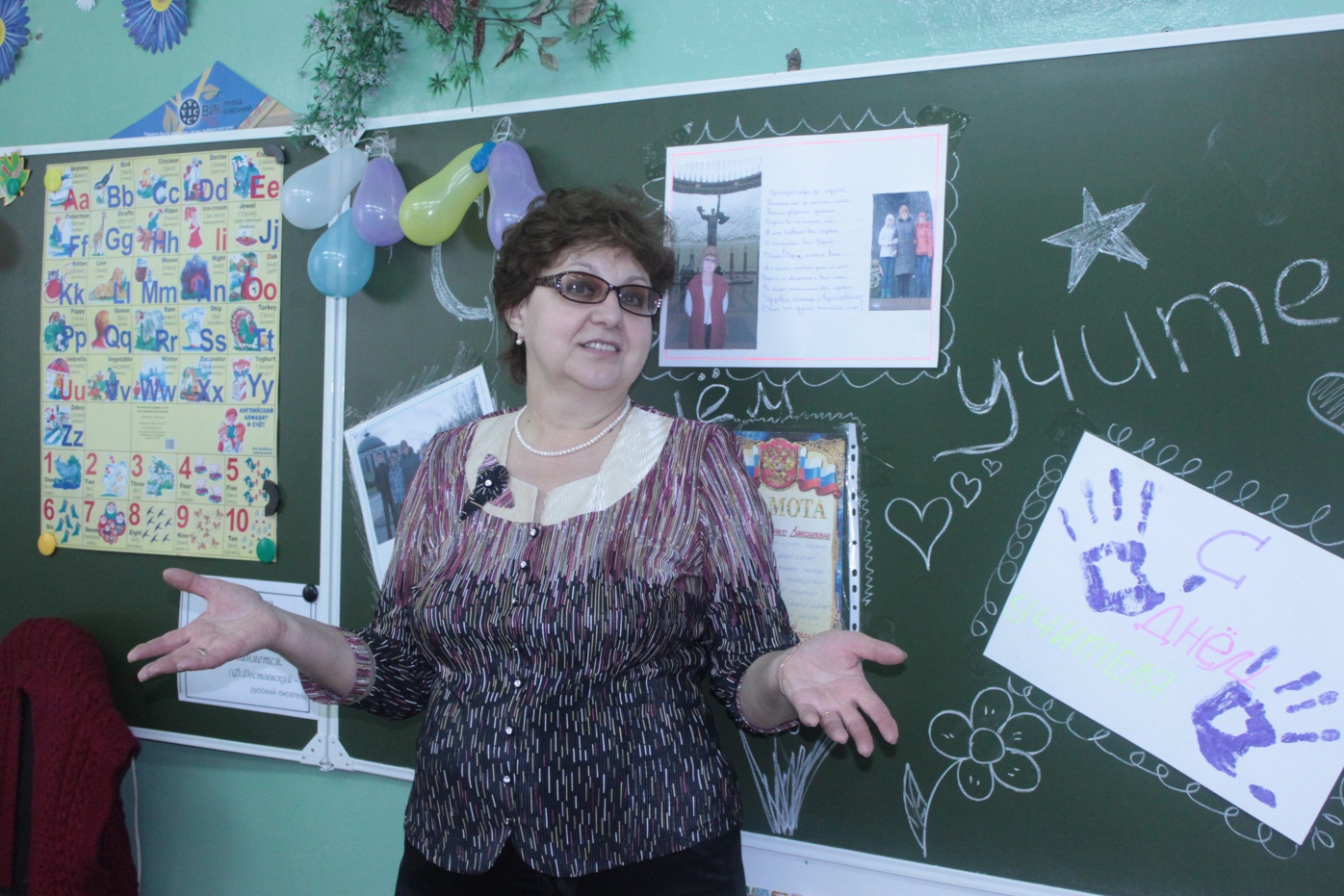 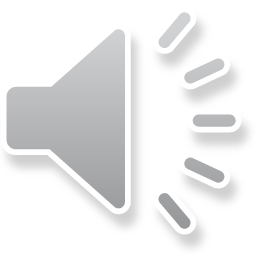 Учитель английского языка высшей квалификационной категории Аленина Лариса Вячеславовна
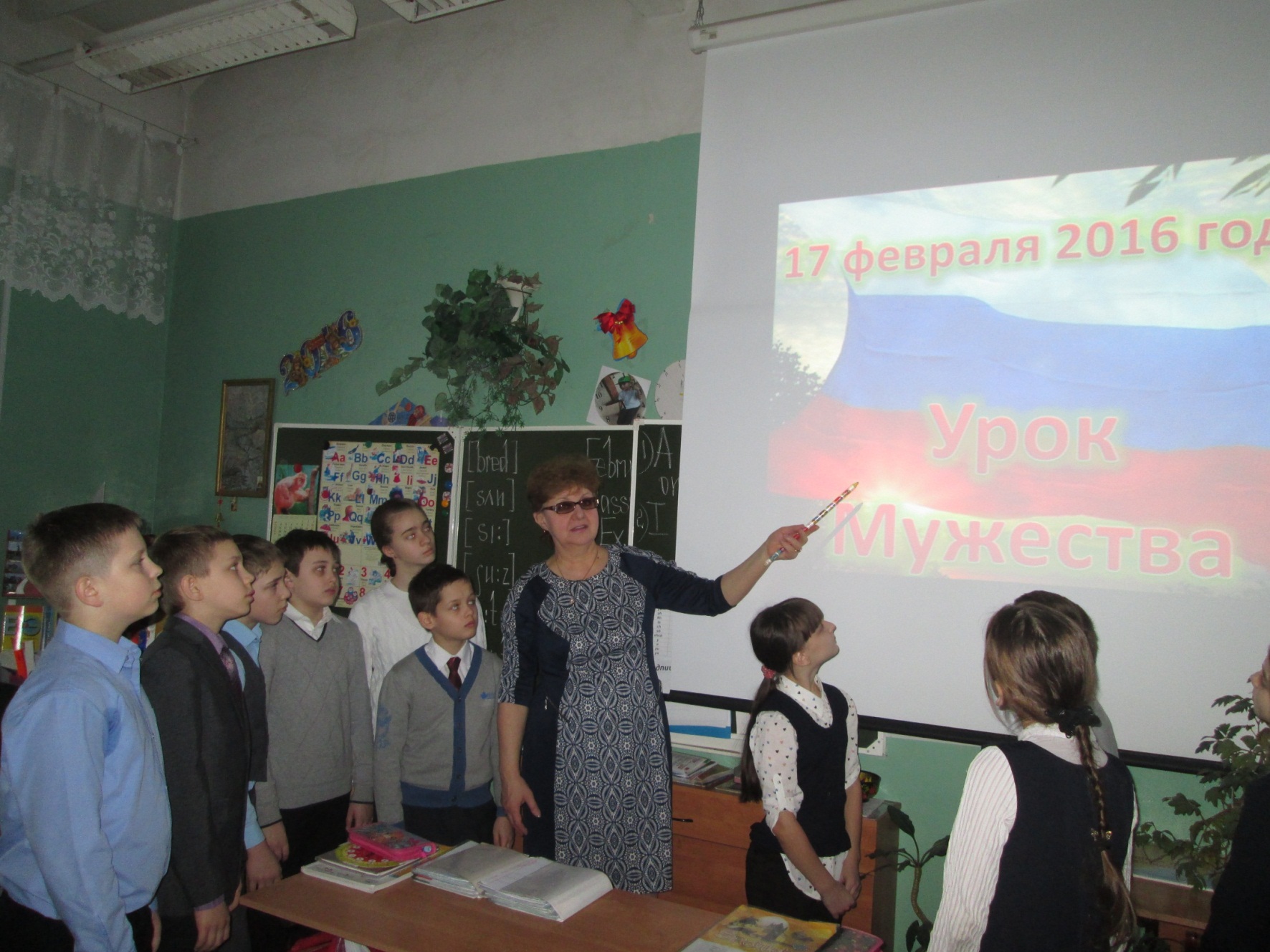 Обобщение и первичное закрепление знаний  систематических данных
Организация учебно – познавательного процесса в начальной школе
На уроке всегда должны присутствовать элементы импровизации
Групповая работа способствует формированию положительной мотивации учения (Дидактический принцип)
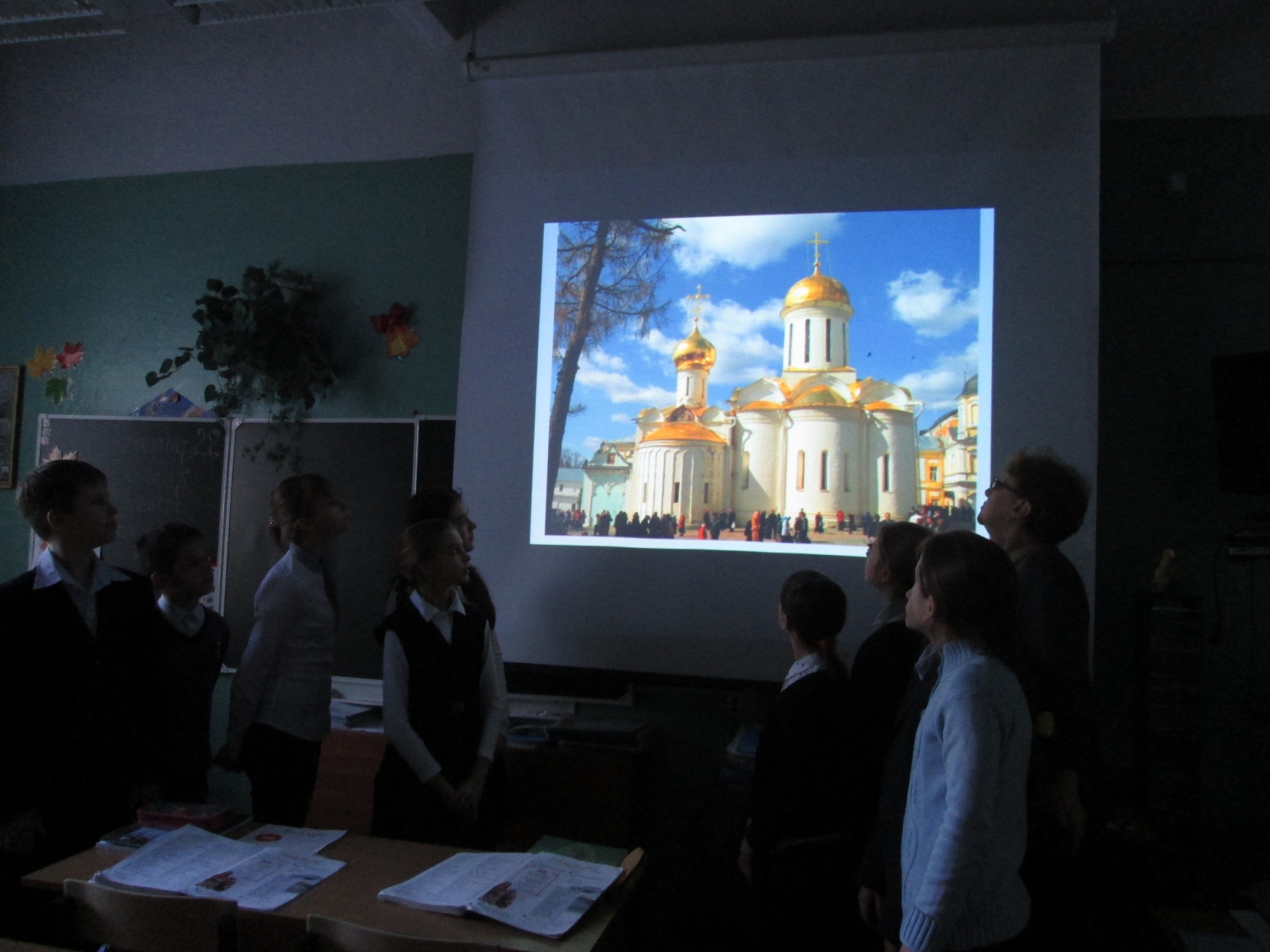 Дидактический принцип – принцип взаимного обогащения учащихся на уроке
Этап уточнения фактических знаний учащихся
Дифференцированно  - групповая работа, где поощряю малейшее продвижение слабых и средних учащихся
Готовимся к проектной деятельности
В классе создается доброжелательная, непринужденная атмосфера
Поддерживаю положительное, творческое начало в суждениях ребят
Наш кабинет, как центр организации обучения и внеклассной работы
Организация навыка самоконтроля через индивидуальную работу учащихся
Подбираем ключевые слова к тексту
Используем сигнальные карточки на уроке
Заповеди педагогического сотрудничества
Не унижайте достоинства подростка.
Не угрожайте ему.
Не требуйте того, что не соответствует его возрасту.
Не допускайте непоследовательности в требованиях.
Не требуйте от подростка немедленного повиновения.
Не морализируйте, не допускайте назойливых назиданий.
Не потакайте подростку.
Не опекайте его излишне.
Не вымогайте у него обещаний.
Не лишайте его права оставаться подростком.
Уникальность учительского труда состоит в том, что его результаты видны спустя десятилетия. Наибольшее счастье для педагога, что его ученики стали честными, мудрыми, образованными людьми.